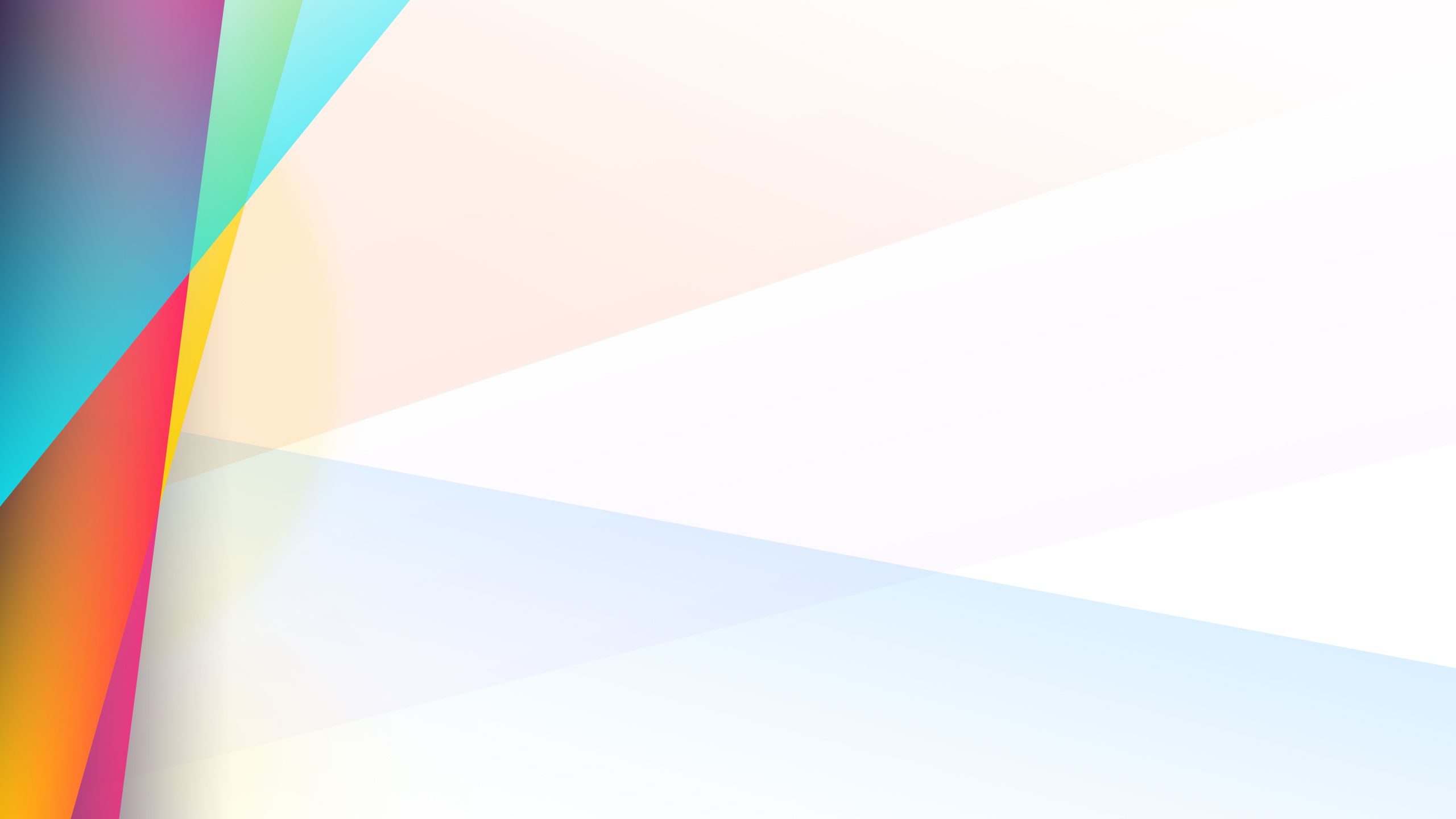 KHỞI ĐỘNG
MC sẽ gọi một bạn bất kỳ trong lớp, bạn nào được gọi sẽ đứng lên chọn 1 trong 4 câu hỏi dưới đây và trả lời câu hỏi của mình. Các bạn còn lại chú ý lắng nghe và nhận xét.
Lưu ý: Những bạn chọn câu hỏi mà trả lời đúng sẽ được 1 phần quà
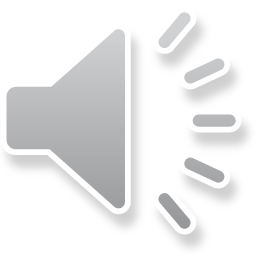 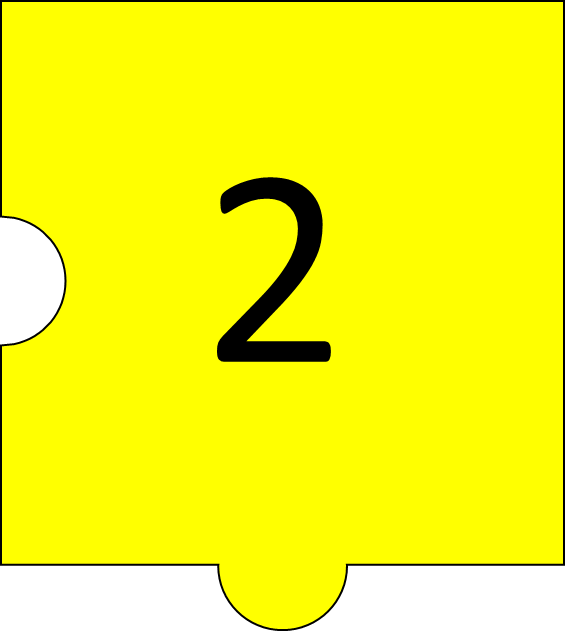 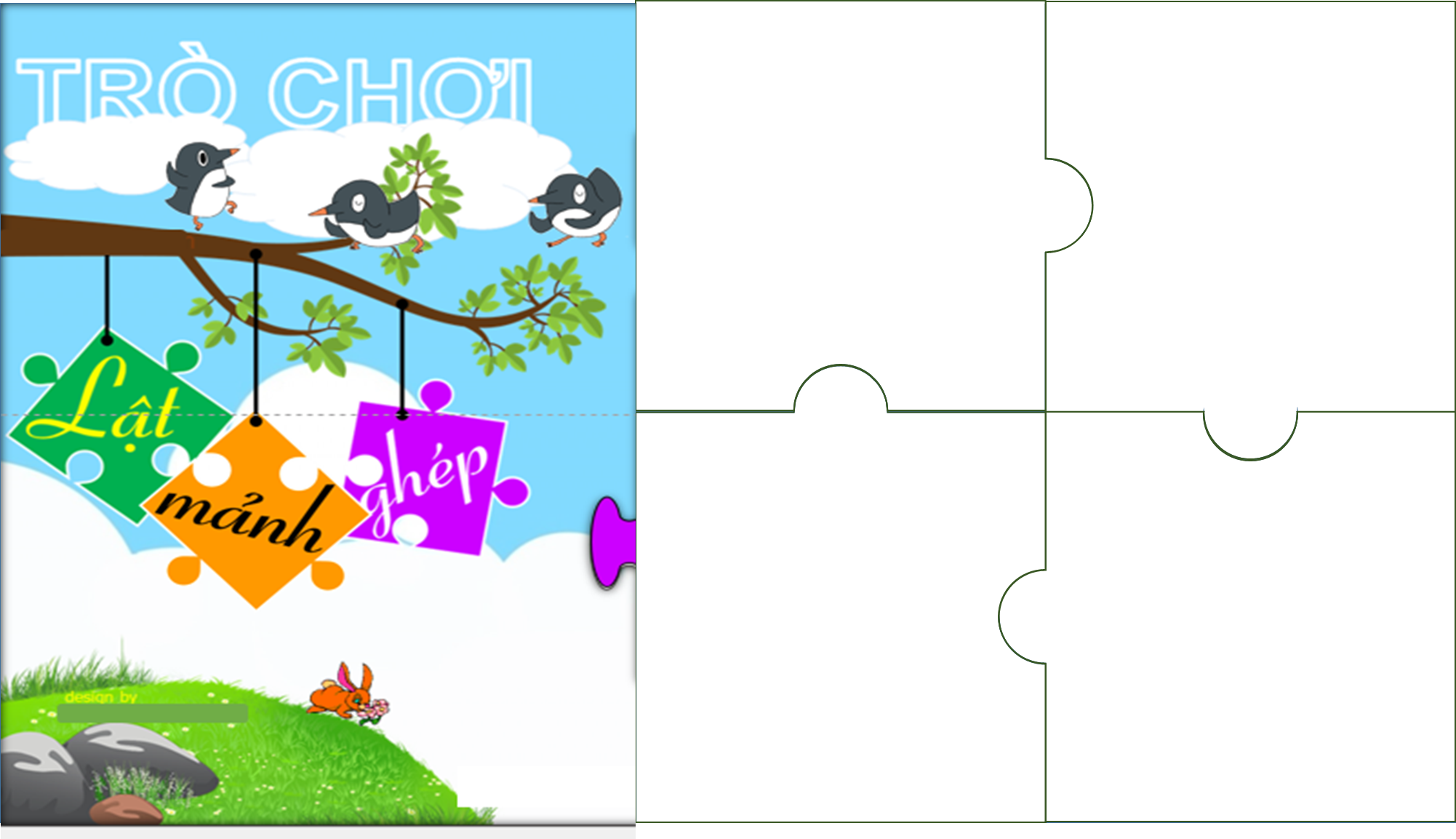 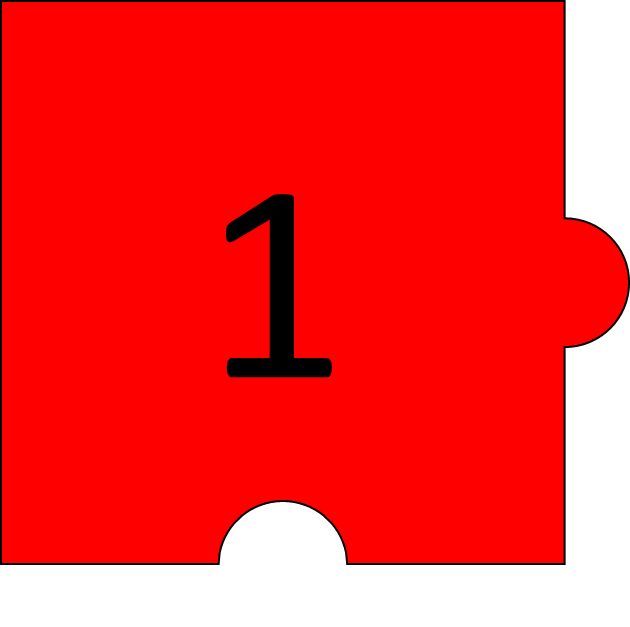 So sánh cách tìm ƯCLN và BCNN
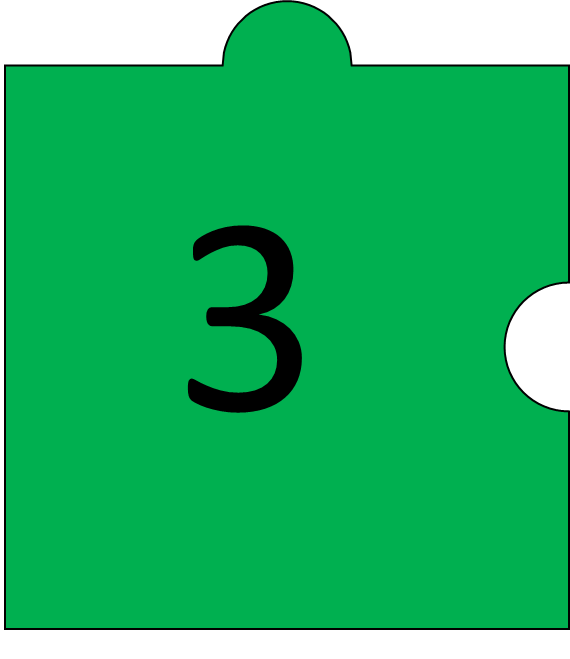 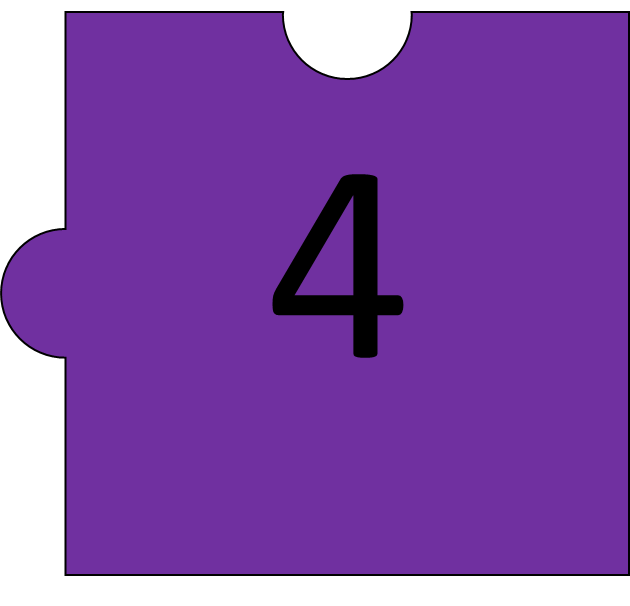 NỘI DUNG TIẾP THEO
Câu hỏi 1: Sắp xếp đúng thứ tự để được các bước tìm ƯCLN
Chọn ra các thừa số nguyên tố chung
Lập tích các thừa số đã chọn, mỗi thừa số lấy với số mũ nhỏ nhất. Tích đó là ƯCLN phải tìm
Phân tích mỗi số ra thừa số nguyên tố
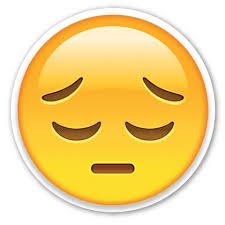 A. 1; 2; 3
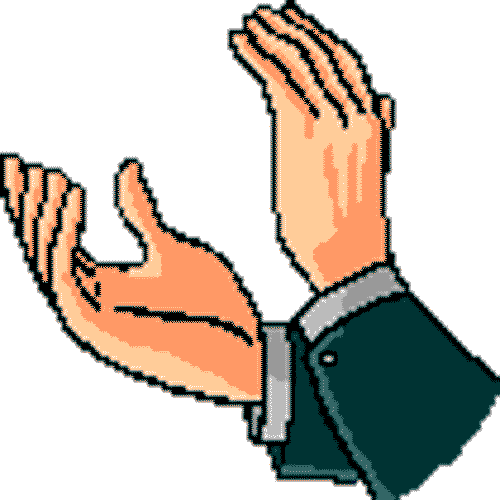 B. 3; 1; 2
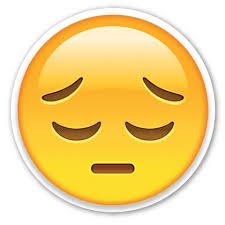 C. 2; 3; 1
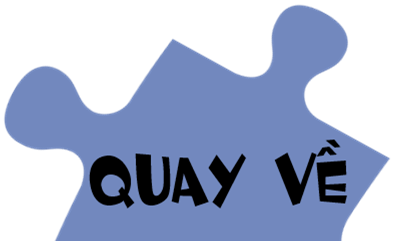 Câu hỏi 2: Sắp xếp đúng thứ tự để được các bước tìm BCNN
Chọn ra các thừa số nguyên tố chung và riêng
Phân tích mỗi số ra thừa số nguyên tố
Lập tích các thừa số đã chọn, mỗi thừa số lấy với số mũ lớn nhất. Tích đó là BCNN cần tìm
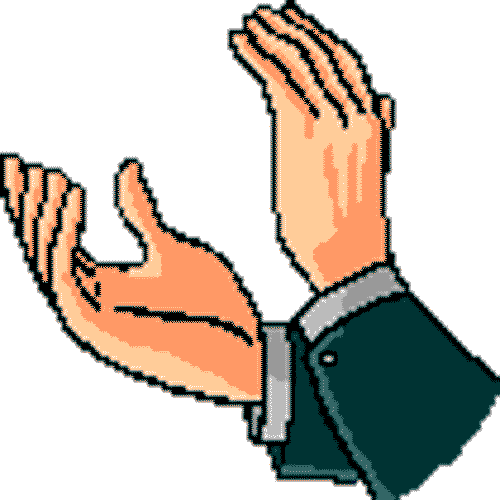 A. 2; 1; 3.
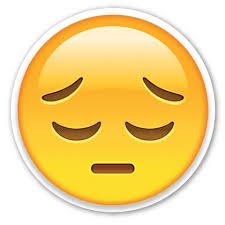 B. 1; 2; 3
C. 3; 2; 1
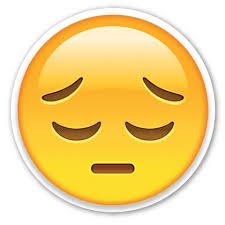 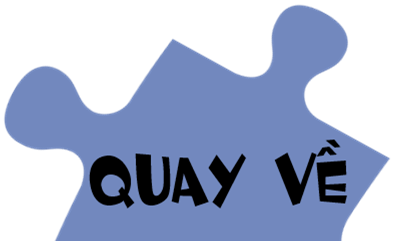 Câu hỏi 3. Tìm ƯCLN của 60 và 90
Giải
Phân tích 60 và 90 ra thừa số nguyên tố, ta có:
60 = 22 . 3 . 5
90 = 2. 32 . 5
Do đó ƯCLN(60,90) = 2.3.5 = 30
A. Đúng.
B. Sai
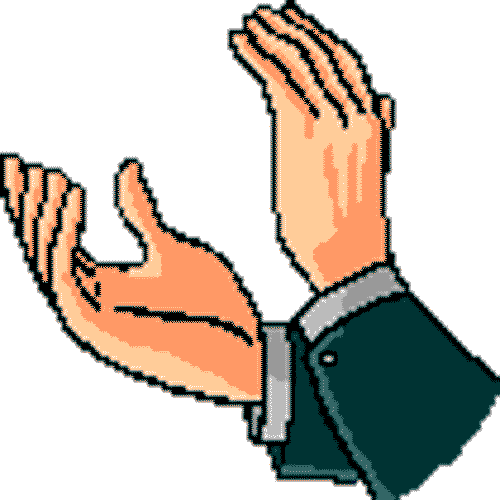 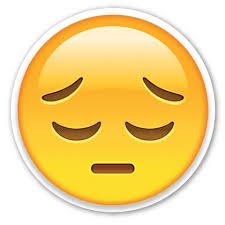 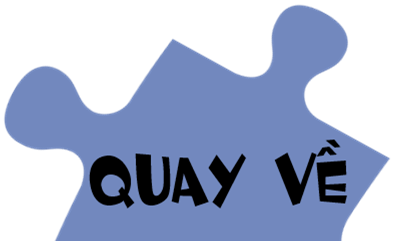 Câu hỏi 4. Tập hợp nào chỉ gồm các phần tử là số nguyên tố ? 
        A. {13; 15; 117; 19} 
	B. {3; 10; 7; 13}
        C. {3; 5; 7; 11}
B.
C.
A.
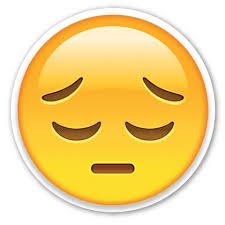 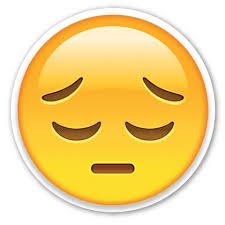 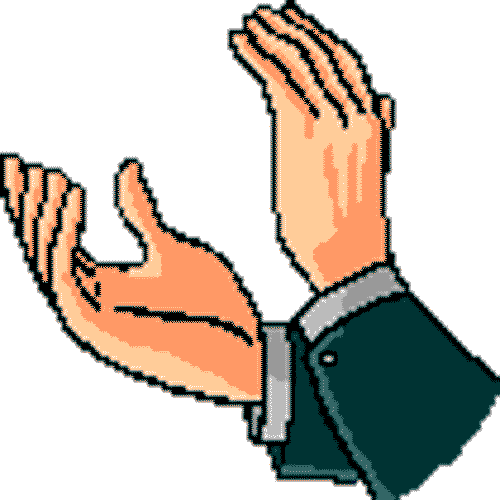 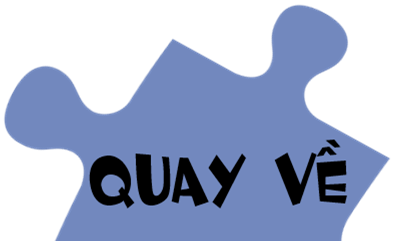 Bài tập 1:  Tìm ƯCLN của (18, 45, 135)
Giải
Phân tích 18; 45 và 135 ra thừa số nguyên tố, ta có:
18 = 2.32
45 = 32.5
135 = 33.5
Do đó ƯCLN (18, 45, 135) = 32 = 9.
Ví dụ 2 : SGK- tr54
 Tìm số tự nhiên a lớn nhất sao cho (18   a, 45   a, 135   a)
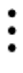 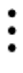 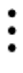 HOÀN THÀNH PHIẾU BÀI TẬP
HOÀN THÀNH PHIẾU BÀI TẬP
=> ƯCLN (a, b) . BCNN (a, b) = a . b
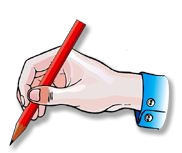 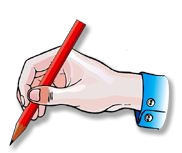 Bài 2.46: Tìm ƯCLN và BCNN của:
3. 52 và 52.7
ƯCLN ( 3. 52, 52.7) = 52= 25
BCNN ( 3. 52, 52.7) = 3. 52.7 = 525
b) 22. 3. 5; 32.7 và 3. 5. 11
ƯCLN (22. 3. 5, 32.7, 3. 5. 11) = 3
BCNN (22. 3. 5, 32.7, 3. 5. 11) = 22. 32.5.7.11=13860
Ví dụ 3: Gọi: Thời gian để sau đó ba đèn cùng phát sáng lần tiếp theo là x (giây).
	Khi đó: x = BCNN (6, 8, 10)
	6 = 2.3
	8 = 23
	10 = 2.5
	=> x = BCNN ( 6, 8, 10) = 23.3.5 = 120
Do đó sau 120 giây = 2 phút tức là vào lúc 6 giờ 2 phút thì ba đèn lại cùng phát sáng lần tiếp theo.
Bài 2.48: 
Đổi: 360 giây = 6 phút; 420 giây = 7 phút
Gọi: Thời gian họ gặp lại nhau là: x (phút)
=> x = BCNN (6, 7) = 42
Vậy sau 42 phút họ gặp lại nhau.
Bài 2.50:
Gọi: Độ dài lớn nhất có thể của thanh gỗ là: x (dm)
	=> x = ƯCLN (56, 48, 40) 
	56 = 23.7
	48 = 24.3
	40 = 23.5
	=> x = ƯCLN (56, 48, 40) = 23 = 8 (dm)
Vậy độ dài lớn nhất của thanh gỗ là 8dm.
HƯỚNG DẪN VỀ NHÀ
- Ôn lại nội dung kiến thức đã học từ đầu chương II, 
- Chuẩn bị sản phẩm sơ đồ tư duy tóm tắt nội dung chương II ra giấy A1 theo tổ. 
- Hoàn thành nốt các bài tập còn thiếu trên lớp và làm thêm bài 2.49 và 2.52 (SGK – tr 55)
- Xem trước các bài tập “ Bài tập cuối chương II”.
Chúc các em hoàn thành tốt nhiệm vụ.
Yêu cầu:
CÁM ƠN QUÝ THẦY CÔ VÀ CÁC EM HỌC SINH
ĐÃ VỀ DỰ TIẾT HỌC NÀY